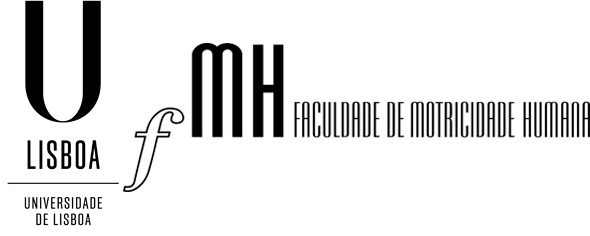 Atividade física e desporto para pessoas com
Deficiência
 Conceitos Modelos e estratégias de Inclusão em Edução Física
Leonor Moniz Pereira

leonormpereira@campus.ul.pt
Desporto Escolar
12/ 7/ 2022
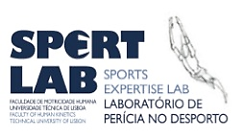 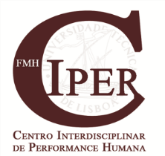 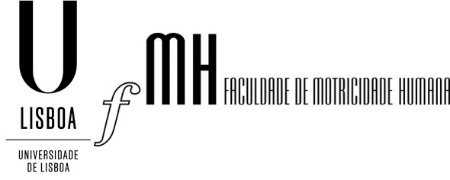 LMP 2
Sumário

1-  Inclusão e participação no Desporto das pessoas com deficiência A inclusão como estratégia de participação. Conceito de desporto e de desporto adaptado. 
2- A adaptação como estratégia de criação de oportunidades de aprendizagem
Igualdade e equidade de participação. O direito ao acesso e ao sucesso na aprendizagem 
3-  O modelo de Adaptação - CRIE
      Contexto, Regras, Instrução, Equipamento. Sua aplicação no desporto escolar e na EF.
4- Exemplos de adaptação
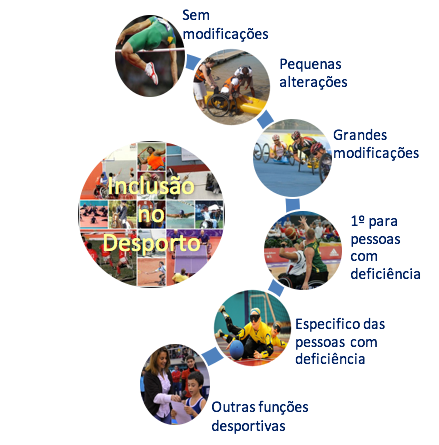 Desporto Adaptado
Incluir para participar e aprender
Incluir para participar - Antecedentes
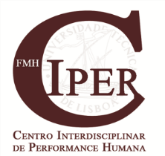 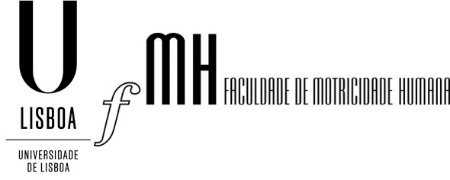 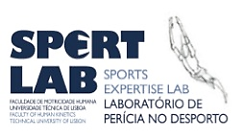 LMP 3
1924 -1ºs Surdolimpicos em Paris
1948 - L. Guttmann Jogos de Stoke Mandeville 
1960 –Primeiros jogos Paralímpicos Roma só para lesões da espinal medula em conjunto com os jogos de Stoke Mandeville. (Atletas Paralímpicos são a elite dos atletas com deficiência).
1968 -Fundação dos Special Olimpics (movimento desportivo mundial para pessoas com deficiência intelectual)
1972 - Portugal participou nos jogos de Heidelberg (Basquetebol em cadeira de rodas)
1976 - Jogos Olímpicos de Montreal e Paralímpicos para Deficientes Físicos: atletas cegos e amputados participam pela primeira vez.
1976 – 1ª experiência de inclusão de alunos cegos na aula de EF com prof. de apoio EF
Incluir para participar - Antecedentes
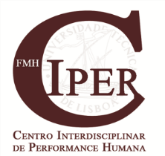 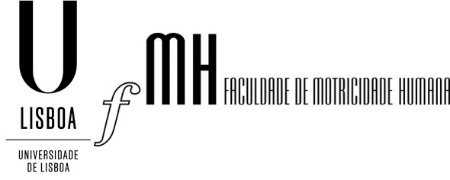 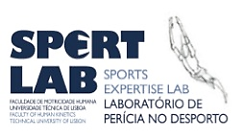 LMP 4
1977 - Primeiro encontro de professores de Educação Física sobre a integração de alunos cegos na aula de Educação Física.
1977 – Participação de um atleta cego no campeonato de luta no escalão de iniciados com ligeiras alterações nas regras.
1977 - Desporto em Alcoitão e Criação do sector desportivo para pessoas com deficiência na DGD (Portugal) 
1977 - Primeira Maratona conjunta de pessoas com deficiência em cadeira de Rodas e pessoas sem deficiência.
1982 - GDR A Joanita
1983 – Primeiro jogo de Goalball em Portugal realiza-se no ISEF
1984 – Publicação do primeiro modelo de inclusão das pessoas com deficiência no desporto em Portugal.
1988 –Federação Portuguesa de Desporto para pessoas com deficiência
Incluir para participar - Antecedentes
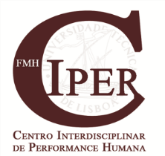 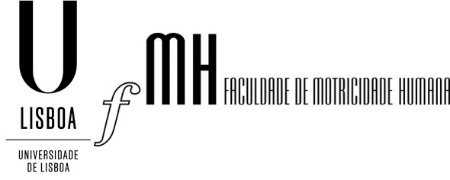 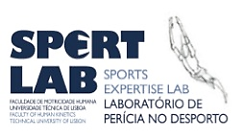 LMP 5
1988 - Jogos Olímpicos e Paralímpicos de Seoul - Pela primeira vez diferentes tipos de deficiência motora competem juntos.
1992 Jogos Olímpicos e Paralímpicos de Barcelona – É usada pela primeira vez a classificação desportiva integrada
1995 Mestrado em Atividade Física Adaptada 
1996 Jogos Olímpicos e Paralímpicos de Atlanta Primeira participação de pessoas com deficiência Intelectual
2001 CIF integra o novo corpo teórico para a classificação desportiva iniciado em 1992.
2008 ONU – Desporto e pessoas com deficiência: utilizar o poder do desporto para o desenvolvimento e a paz.
2015 pós graduação desporto Adaptado transversal aos mestrados em treino e EF e exercício
2016 Inclusão do desporto adaptado nas respetivas federações desportivas
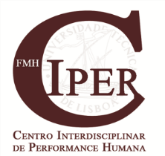 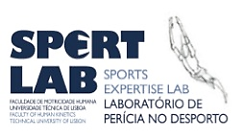 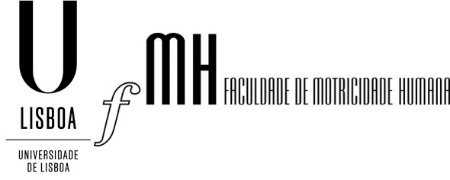 LMP 6
Conceito de desporto

“Todas as formas de Atividade Física que contribuem para a aptidão física, mental, bem-estar e interação social, tais como brincar, a recreação, desporto para todos ou de alto rendimento. (ONU 2008).
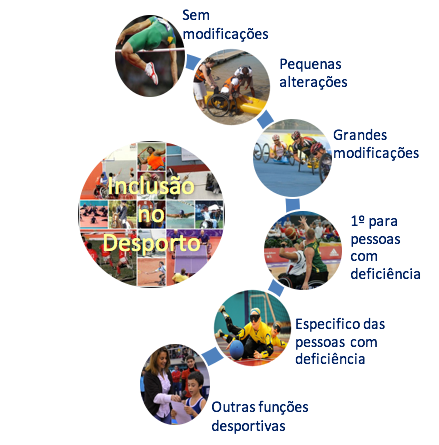 Desporto Adaptado
Refere-se às modificações introduzidas em todas as formas de AF incluindo a brincadeira a recreação e as modalidade desportivas ou ao desporto criado para responder às necessidades especificas das pessoas com deficiência, permitindo-lhes participar e competir desde a iniciação ao alto rendimento demonstrando as suas capacidades.
Desporto Adaptado
Incluir para participar e aprender
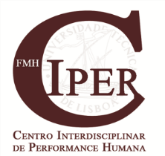 Empoderamento pelo Desporto
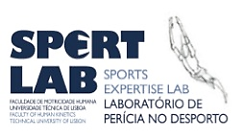 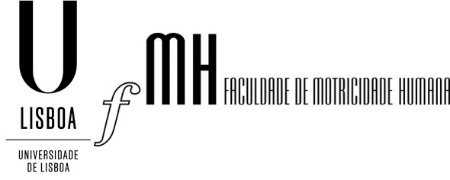 LMP7
A Atividade Física e Desportiva contribui para:
A inclusão e o bem-estar das pessoas com deficiência:
Mudando a opinião da comunidade 
Mudando o que as pessoas com deficiência pensam e sentem sobre si próprias.

O desenvolvimento de  competências para lidar com as exigências e desafios da vida quotidiana
tomar decisões e resolver problemas de forma autónoma
manter relações interpessoais, 
desenvolver o pensamento criativo e crítico,
lidar com as emoções e com o stress. (ONU 2008)
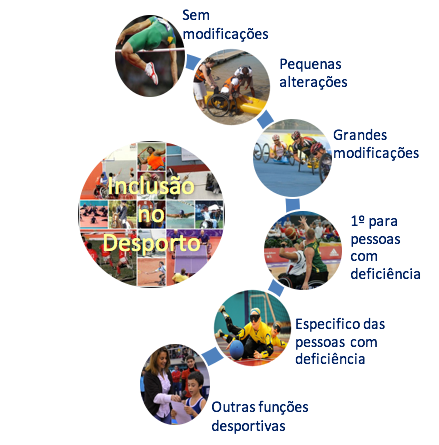 Desporto Adaptado
Incluir para participar e aprender
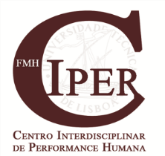 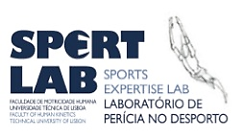 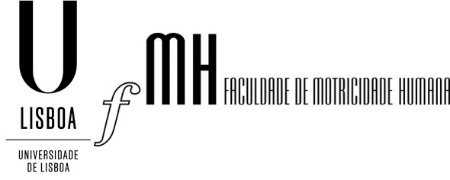 LMP 8
Conceito de Educação Física
“Disciplina curricular que desenvolve competências motoras de forma a que todas as crianças se possam mover com eficácia, eficiência e em segurança compreendendo o que estão a fazer, contribuindo para a sua auto-confiança e auto-estima. ICSSPE (2010) 

A “literacia física”, é uma base essencial para o desenvolvimento e para a aquisição de um estilo de vida saudável.
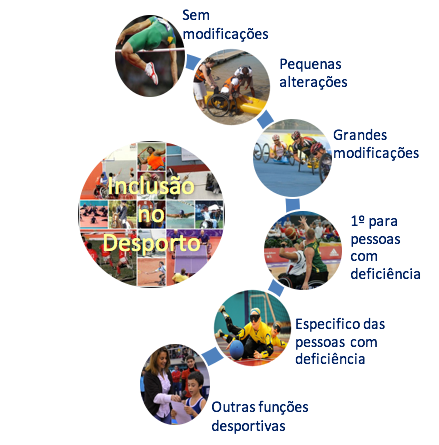 Desporto Adaptado
Incluir para participar e aprender
O Direito à EF e ao Desporto
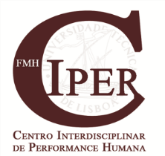 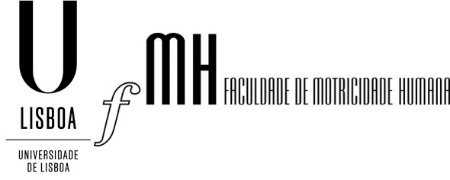 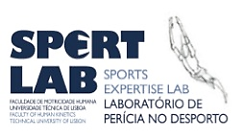 LMP 9
O direito de todas as crianças e jovens a uma Educação Física e um desporto escolar obriga à criação de oportunidades onde todos podem aquele onde todos têm  oportunidades de:
Participar regularmente na atividade física / desportiva (AFD);
Ser capaz de atingir, manter, e /ou melhorar a sua condição física;
 Demonstrar um comportamento pessoal e social de respeito por si próprio e pelos outros nos recintos desportivos;
Demonstrar competências motoras e domínio de padrões de movimento para o desempenho de uma variedade AFD;
Demonstrar compreender conceitos de movimento, princípios, estratégias e táticas aplicadas à aprendizagem e ao desempenho de AFD;
Valorizar a AFD como meio para a saúde, o divertimento, o desafio, a expressão pessoal e a interação social.                                                                                                            (SDPIWG - ONU2008 e Unesco 2010)
O Direito à EF e ao Desporto
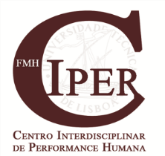 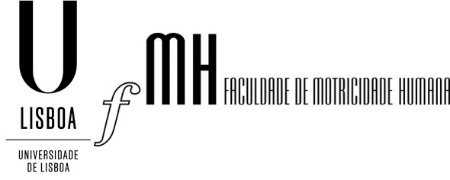 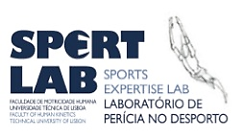 LMP 10
Problema Base
Encontrar formas de organização das escolas e do trabalho das turmas de modo a que todas as crianças e jovens possam experienciar uma aprendizagem com sucesso (UNESCO, 1994).
Em EF é necessário desenvolver:
uma estrutura que favoreça mais oportunidades de acesso aos serviços,  recursos e programas comunitários. 
um  processo de ensino aprendizagem que vise 
a existência  de percepções e experiencias motoras positivas 
 o aumento da auto estima e confiança
a aquisição de estilos de vida saudáveis.
População Alvo
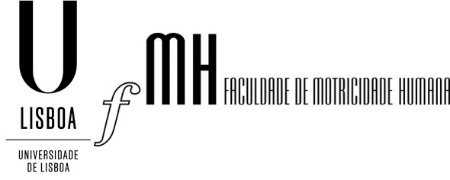 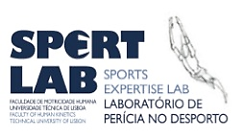 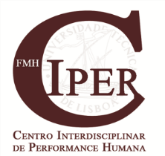 LMP 11
- 5 a 10% dos alunos     - Ensino individualizado /PEI      - Modificação de conteúdos e de materiais     - sessões mais longas e /ou frequentes      - locais segregados se necessário
10 a 15% dos alunos
 pequenos grupos integrados
Ensino com pares ou paraeducadores treinados
- 75 a 85% dos alunos
Diferenciação do ensino, avaliação baseada no currículo EF, apoio positivo ao comportamento, ensino de qualidade para todos os alunos
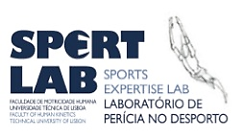 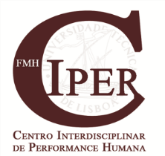 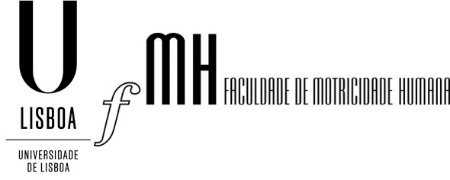 Opções de colocação e Apoios
LMP 12
Tempo inteiro no programa geral de EF (A)  objetivos não são	desenvolvidos especificamente para o PEI
A  programa geral
 B programa geral com apoio
C programa especifico 
EFA elaborado por especialista AFA?
no programa geral com apoio (B) 
num programa especifico com  ajuda de 
pares  inclusão inversa (C)
Parceria Comunidade----Escola
Meio tempo em aulas separadas + PG A
aulas separadas 
Tempo inteiro  
AFA
Relação 1/10
Casa
Ajudantes
parceiros
Pares Professores
Inclusão inversa
Com preparação 
de atitudes
LMP, 12
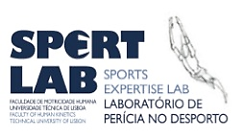 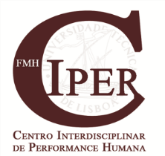 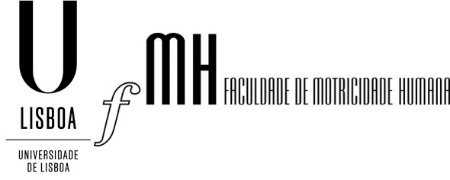 LMP 13
PEI - Componentes especificas da EF (EUA)
Nível atual de desempenho
Objetivos anuais e de curto termo
Serviços de apoio
Apoio de pessoal
Equipamento de Apoio 
Participação na aula de EF 
Modificação e Procedimentos de avaliação 
Horários estabelecidos
Serviços para a transição
Avaliação dos progressos
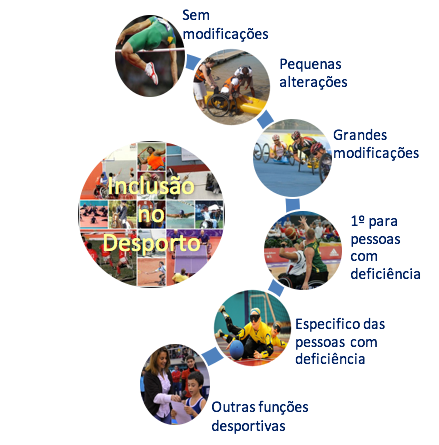 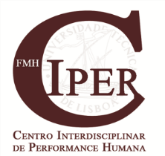 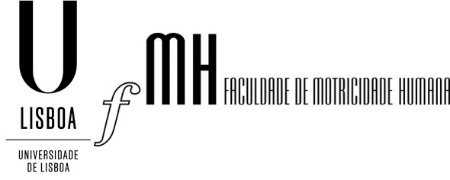 Adaptação
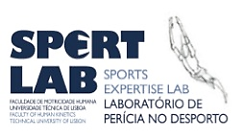 LMP 14
As solicitações da atividade e da sua estrutura organizativa excedem as capacidades funcionais
Adaptação - visa a manutenção do atleta na atividade através de mudanças no envolvimento facilitadoras  da  interação entre ele e o contexto de forma a que participe e aprenda, isto é tenha em consideração as suas capacidades e interesses.
Solicitações da atividade
Limitação
Fosso
Capacidades do atleta
Adaptação - Modelo CRIE
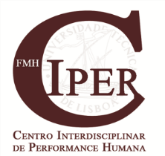 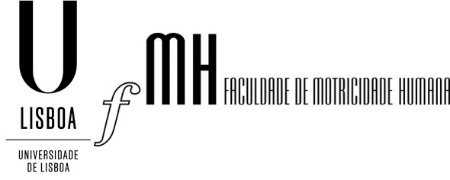 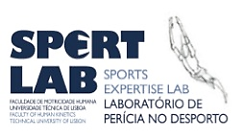 LMP 15
Contexto: Envolvimento físico (estratégias que aumentam a autonomia alterando o espaço e o ambiente (mais sinalética, mais luz, mais som) facilitando a orientação e a mobilidade no recinto desportivo mantendo sempre a segurança), envolvimento social (atitudes e crenças em relação ao desporto regulamentos, etc)
Regras que estabelecem as estratégias que visam diminuir o fosso entre as capacidades de desempenho dos atletas e as “exigências” da ação motora a desempenhar (padrão motor).
Instrução / interação O treinador deve adequar ao grupo a sua forma de comunicar, demonstrar e dar feedback, e fomentar o trabalho de grupo como forma de aumentar a autoconfiança e o empoderamento dos praticantes. 
Equipamento / Material Especifico adaptação dos materiais a utilizar de forma a facilitar a participação e o desempenho
Adaptação - Modelo CRIE
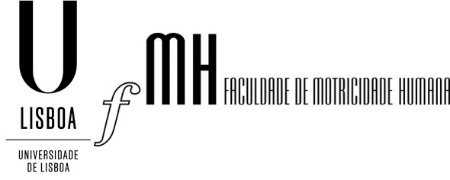 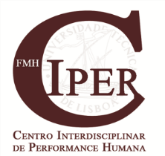 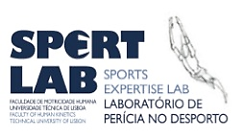 LMP  16
Introduction
Adaptação - Modelo CRIE – Aula EF
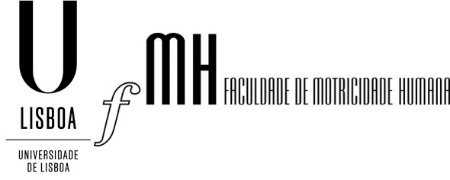 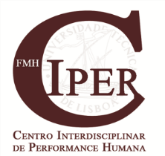 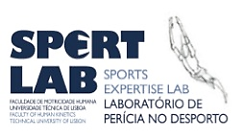 LMP 17
Introduction
Variar as características do material
Utilizar materiais com indicadores visuais, auditivos e /ou tatilo-quinestésicos 
Utilizar materiais diversificados e personalizados para facilitar o desempenho e / ou captar a atenção do participante
(adaptado de Mª João Campos)
Princípios básicos da adaptação
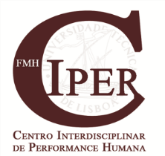 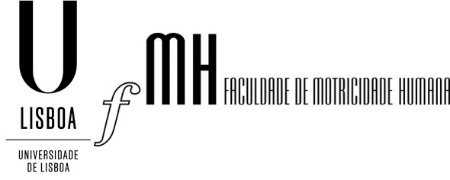 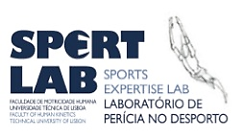 LMP 18
Incluir sempre que possível o aluno / atleta nas decisões de adaptação, de forma a perceber se aceita de bom grado essa modificação. Ter Presença
Dar ao aluno / atleta a hipótese de escolher entre as soluções possíveis. Ter Escolha / Voz Ativa
Avaliar adaptação para verificar se resulta e se justifica de acordo com a evolução do aluno / atleta. Ter Competência 
	Dimensões de avaliação:
	- Nível de integração (tempo de permanência com os outros)
	- Nível de participação ( nº de atividades em que participa e tipo de interação que estabelece com os outros)
	- Intensidade e tempo de apoio (frequência e duração / período tempo  de apoio).
O planeamento deve conter as adaptações efetuadas na unidade de ensino
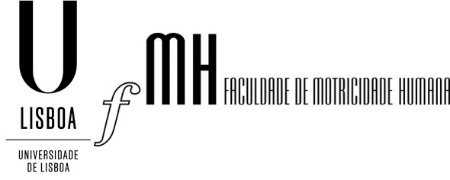 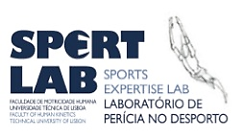 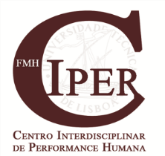 Perfis funcionais e Desempenho
LMP 19
Exigências da Atividade
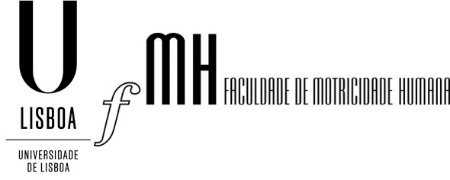 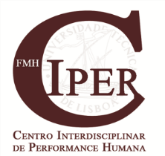 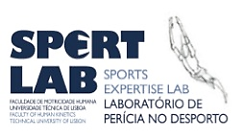 LMP 20
Plano Cognitivo
Complexidade das regras
Nível de estratégia
Nível de concentração
Competências académicas necessárias
Competências verbais necessárias
Conceitos de Direccionalidade necessários
Complexidade da Pontuação
Memória requerida
Plano Motor e psico-motor
1 Posição do Corpo 
2 Movimento / Padrão Motor 
    ex: lançar /agarrar a bola
3 Aptidão Física requerida
	a força
	b cardio-vascular
	c velocidade
	d flexibilidade
	e Agilidade
4- Coordenação / controlo Corporal
5- Tempo requerido 
6- Informação sensorial requerida
Exigências da Atividade
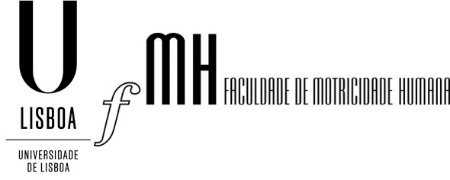 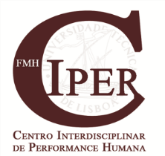 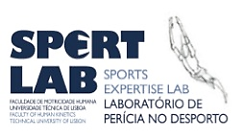 LMP 21
Nível do Grupo
Nº de participantes necessário
Tipos de interacção
Tipos de Comunicação
Tipo de liderança
Tipo de cooperação
Tipo de competição
Tipo e quantidade de contacto físico requerido
Nível do Espaço e do Equipamento
 - Acessibilidade das Instalações (ruído, luz, contraste figura-fundo, barreiras arquitetónicas no ginásio e balneários) 
- Equipamento especifico adaptado
Programa /Planeamento 2º Ciclo
LMP 22
categoria A – JOGOS
categoria B – FUT, VOL, BASQ, AND*
categoria C – GIN SOL, GIN AP
categoria D – ATLETISMO
categoria E – PATINAGEM
categoria F – DANÇA
categoria G – OUTRAS (Orientação, Natação, etc.)
Regras de selecção das matérias
- São seleccionadas as 6 “melhores matérias” de cada aluno (onde o aluno revelou melhores níveis de interpretação).
- Só pode considerar-se para selecção 1 matéria de cada uma das categorias (A a G).
Planeamento 3º Ciclo
LMP 23
categoria A – FUT, VOL, BASQ, AND
categoria B – GIN SOL, GIN AP, ACRO
categoria C – ATLETISMO
categoria D – PATINAGEM
categoria E – DANÇA
categoria F - RAQUETAS
categoria G – OUTRAS (Orientação, Luta, Natação, Gin. Ritm., etc.)
Regras de selecção das matérias
- São seleccionadas as 7 “melhores matérias” de cada aluno (revela melhores níveis de interpretação)
- São seleccionadas matérias de 6 ou 5 categorias. Obrigatoriamente são consideradas 2 matérias da Categoria A. Quando se consideram 5 categorias, para além de 2 matérias da categoria A, escolher 2 matérias da categoria B.
Planeamento Secundário
LMP 24
Regras de selecção das matérias
2 Jogos Desportivos Colectivos, 
1 Ginástica
1 Atletismo, 
1 Dança e /ou
2 Outras (Raquetas, Combate, Natação, Patinagem, Actividades Exploração Natureza, etc.).
categoria A – FUT, VOL, BASQ, AND
categoria B – GIN SOL, GIN AP, ACRO, Ritm.
categoria C – ATLETISMO
categoria D –DANÇA e /ou
categoria E – OUTRAS (Raquetes, Combate
 Natação, Patinagem etc.)
Desenvolver jogos em que todos participem
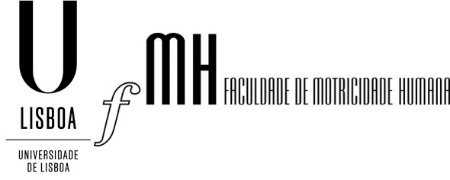 LMP 25
Porquê?
Demonstração de que pessoas de diferentes idades, género, com ou sem deficiência, podem praticar conjuntamente desportos quando apresentam competências e níveis de desempenho muito diferentes em relação:
À aptidão Física, 
Ao equilíbrio e controlo motor
Aos movimentos locomotores e de manipulação.
 Permitindo melhorar o seu desempenho e o trabalho em equipa 
Com o desenvolvimento de novas regras para a competição
contribuir de forma mais efetiva para a mudança de atitudes e mentalidades
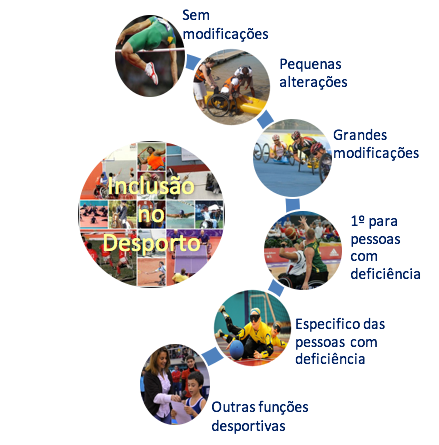 Desporto Adaptado
Incluir para participar e aprender
Slalom sobre Rodas
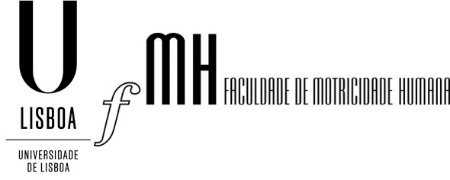 LMP 26
Equipa: 4 atletas de diferentes idades e género com ou sem deficiência.
Atribuição de pontos às equipas :
 3 pontos sempre que tenham um atleta com deficiência
2 pontos sempre que tenham atletas de escalões diferentes
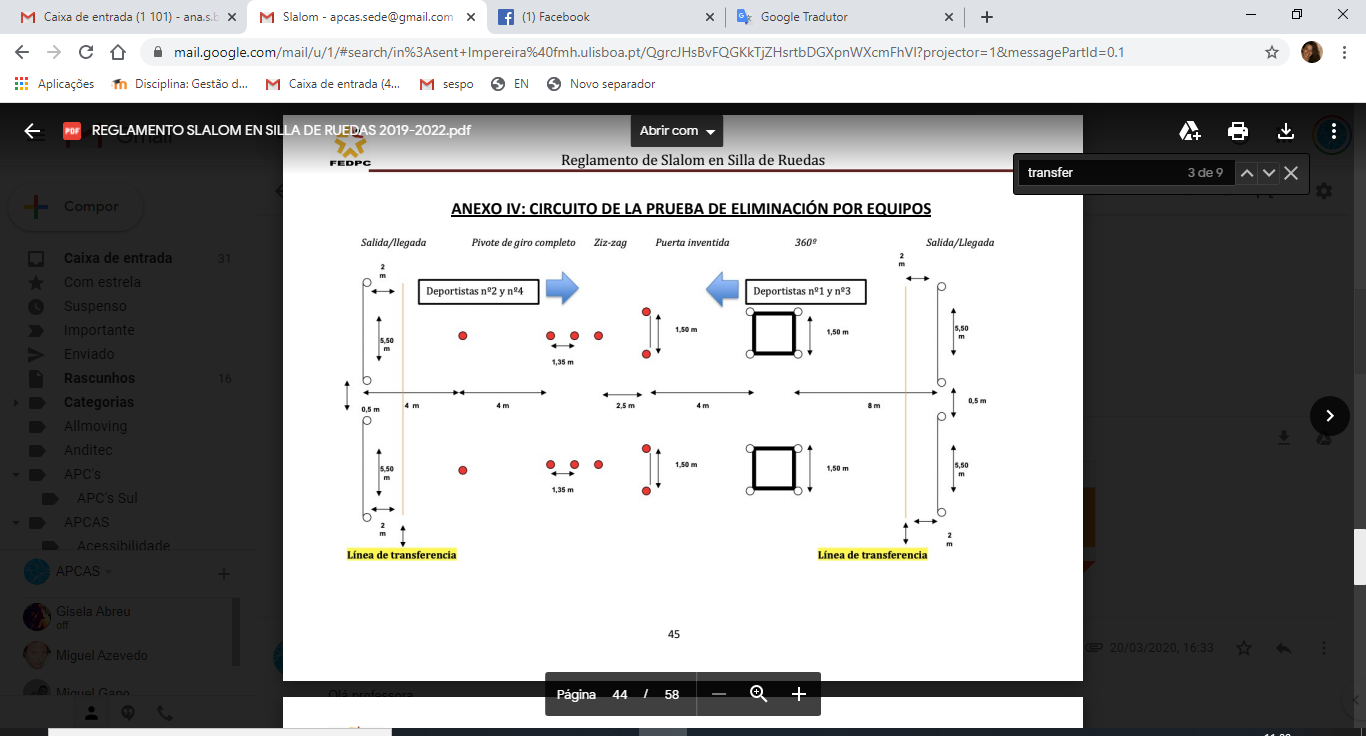 Slalom sobre Rodas
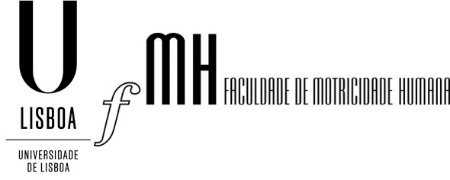 LMP 27
Classificação e pontuação por percurso (cont.)
3 Na “corrida de precisão”  ganha quem fizer os dois percursos no mesmo tempo. A classificação é calculada de acordo com a diferença de tempos nos dois percursos.
4 A classificação final por percurso resulta do tempo de percurso total (tempo + penalizações) obtido por cada equipa;
5 A pontuação de cada equipa é realizada de acordo com a fórmula: “Classificação = (n+1) – L pontos”, em que “n” é o número de equipas em concurso e “L” a constante da classificação obtida (exemplo para um concurso de 6 equipas – 1º Lugar = (6 +1) – 1 (6 pontos); 2º Lugar = (6 + 1) – 2 (5 pontos) …. 6º Lugar = (6 + 1) – 6 (1 ponto);
6 À soma dos pontos de cada percurso, acrescenta-se as eventuais bonificações (em pontos) resultantes das características particulares da constituição de cada equipa; 
7 A soma dos pontos obtidos por percurso e as bonificações merecidas ditarão a pontuação
final da equipa, sendo depois ordenada a classificação final do evento.
Slalom sobre Rodas
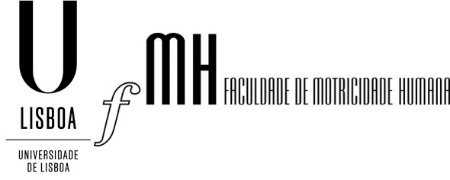 LMP 28
Educação Física e Desporto Escolar mais inclusivo
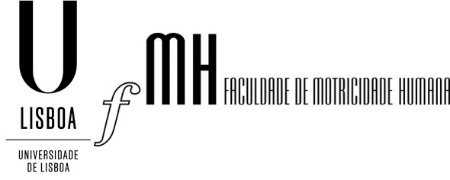 LMP 29
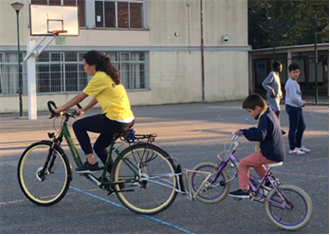 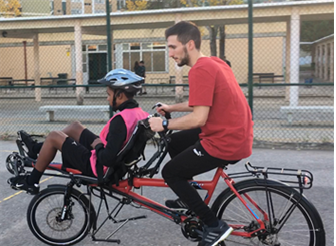 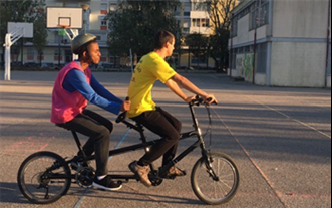 1. Fomentar o desenvolvimento de programas que visem o conhecimento sobre a aptidão física  e competências motoras de todos os alunos de forma a contribuir para uma maior participação desportiva dos alunos com perfis motores muito diferenciados nomeadamente:
Aprender a usar de forma rápida e eficiente a cadeira de rodas, os patins, o skate  a bicicleta etc. 
Aprender mudanças de posição do corpo (transferência) e a sua posição relativa
Aprender a orientar-se rápida/ e eficaz/ no espaço (jogos de orientação).
Desporto Escolar mais inclusivo
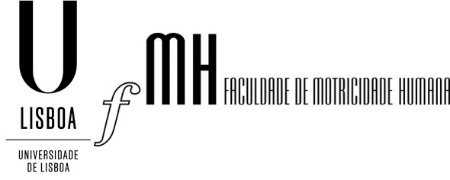 LMP  30
2. Fomentar o desempenho de diferentes papéis desportivos (Atleta, árbitro, assistente desportivo, parceiros etc.)
3. Sensibilizar os diferentes agentes educativos e as famílias para o direito à mobilidade e ao desporto das pessoas com deficiência 
4. Prestar consultadoria e apoio às pessoas com deficiência e as suas famílias.
5.Exigir e promover a participação de professores de Educação Física e treinadores com formação em desporto Adaptado nos programas de desporto escolar
6. Contribuir para a demonstração da necessidade da existência na legislação de um artigo sobre a Educação Física e  Desportiva dos alunos com deficiência.
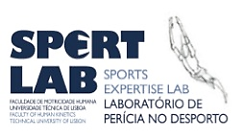 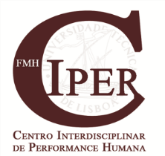 Contribuir para a cooperação institucional
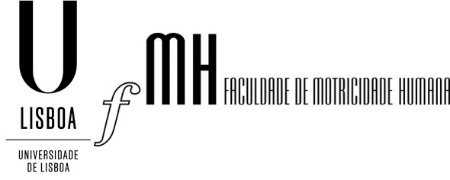 LMP 31
Seguir as recomendações da ONU (2008) para a utilização do potencial do desporto para para o avanço da Inclusão social e bem-estar das pessoas com deficiência fomentando:
- o desenvolvimento de programas cooperativos entre os diferentes setores (Educação (incluindo ensino superior), saúde, autarquias, federações desportivas, transportes, comunicação social, etc.).
- o estabelecimento de uma rede para a Inclusão no desporto ( portal de apoio à divulgação dos programas e de aconselhamento das pessoas com deficiência).
- a criação de uma valência de Tecnologias desportivas específicas (aconselhamento, desenvolvimento e experimentação).
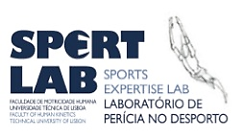 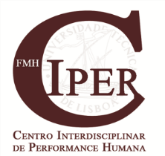 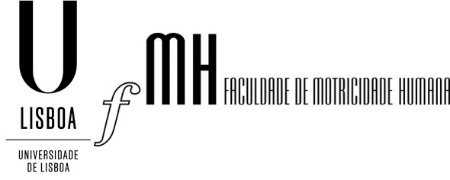 LMP 32
Desporto Adaptado
Só com conhecimento, competência e uma comunicação apropriada, o desporto pode ser um instrumento poderoso para a modificação das atitudes da comunidade, e dar poder de afirmação às pessoas com deficiência.
 (SPDIWG ONU-2008)
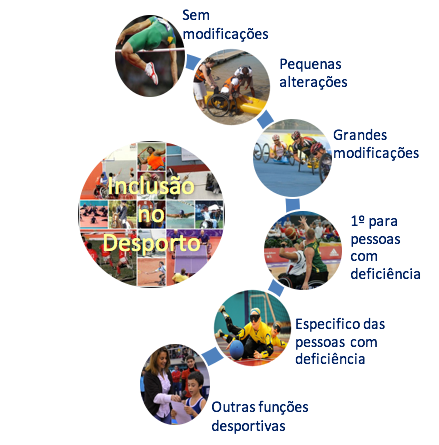 Desporto Adaptado
Incluir para participar e aprender
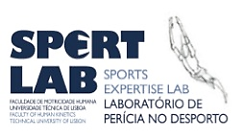 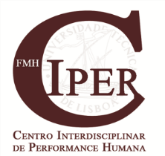 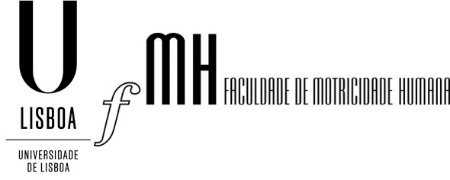 Bibliografia
LMP 33
Moniz Pereira, L. (2017) - Adaptar para participar e incluir. In APCAS –Associação de Paralisia Cerebral de Almada e Seixal (Eds.), Desporto com Sentido – Manual de Desporto Adaptado, (pp. 7-19). Seixal: Artwear. ISBN: 978-989-20-7795-6.
Moniz Pereira, L. (Ed.), (2017). Desporto com sentido - Manuais de Desporto Adaptado (2ª ed), pp.  Seixal: APCAS. ISBN 978-989-20-7795-6.
Moniz Pereira, L. (2021)- Desporto Adaptado - Manual formação de treinadores Grau1. Instituto Português do Desporto e da Juventude: Programa de Formação de Treinadores IPDJ V1.0.
Moniz Pereira, L. (2022) - Desporto Adaptado - Manual formação de treinadores Grau2. Instituto Português do Desporto e da Juventude: Programa de Formação de Treinadores IPDJ V1.0.
Organização das Nações Unidas (ONU 2008) Sport for Development and Peace International Working Group (SDPIWG) – Sport and Persons with Disabilities: Fostering Inclusion and Wellbeing in Harnessing the power of sport for development and peace: Recommendations to the governments, pp.167-200. Toronto: Right to Play.
Sherril, C. (2004). Adapted physical activity, recreation and sport: crossdisciplinary and lifespan Sixth Edition. New York: McGraw-Hill 
Shields, Nora; Synnot, A. Jane; Barr, Megan (2012) Perceived barriers and facilitators to physical activity for children with disability: a systematic review, in Br J Sports Med 2012; 46:989–997.
Winnick, J. P. (2011). Adapted physical education and sport. Champaign, Ill.: Human Kinetics. 
Winnick, J. P.; Short, F. X. (2014). Brockport Physical Fitness Test Manual, A health-Related Assessment for Youngsters with Disabilities Champaign, Ill.: Human Kinetics.
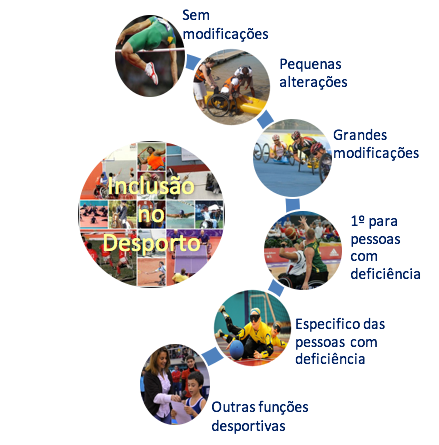 Desporto Adaptado
Incluir para participar e aprender